ПРЕЗЕНТАЦИЯ 
по теме 
«Адаптивная школа  
Е.А. Ямбурга».
Троняева К.В.
Адаптивная школа – это школа, где каждый ребёнок независимо от своих способностей  и индивидуальных особенностей УСПЕШЕН» 
(Е. Ямбург)
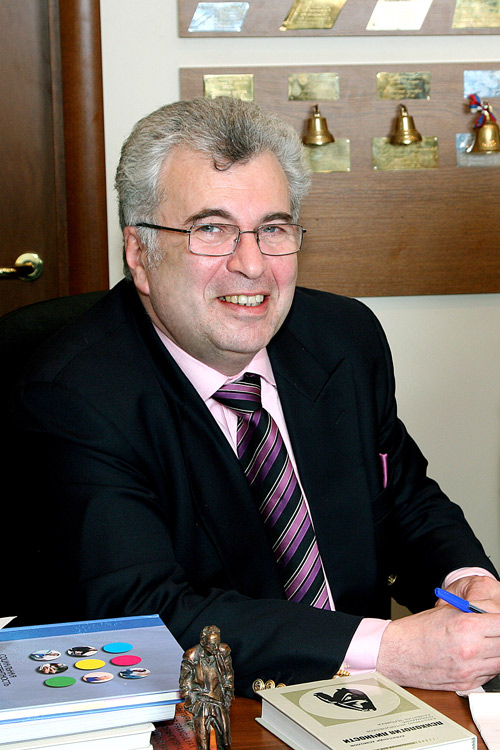 Основные принципы системы образования в адаптивной модели
4. Принцип непрерывности и преемственности образования в системе “Школа-детский сад”
3. Принцип 
индивидуализации, дифференциации и 
мобильности 
образовательного 
пространства
1. Гуманизация
2. Принцип единства культурного и образовательного пространства, основанного на исторических традициях
5. Принцип демократизации образования
Гуманизация образования означает, что в центре образовательного пространства находится ребенок, его здоровье, свободное развитие личности, уважение личности ребенка, достоинства; доверие к нему; принятие его личных целей, запросов и интересов; воспитание гражданственности и любви к Родине. В основу образовательного процесса положен приоритет общечеловеческих ценностей.
Основным критерием деятельности педагогического коллектива новой модели образовательного учреждения является критерий развития личности детей, подростков.
Гуманизация образования направлена на поворот образования к целостной картине мира: мира культуры, мира человека; на очеловечивание знания; 
на  формирование гуманитарного 
и системного мышления.
Принцип единства культурного и образовательного пространства, основанного на исторических традициях (как базы гармонизации национальных отношений).
Принцип индивидуализации, дифференциации и мобильности образовательного пространства. В основу принципа положен общедоступный характер образования в соответствии с индивидуально-возрастными особенностями ребенка, дифференциацией построения учебно-воспитательного процесса и разноуровневой образовательной подготовкой учащегося.
Принцип развивающего, деятельностного образования. Развитие личности ребенка, происходит в процессе специально организованной учебно-познавательной деятельности. В процессе этой деятельности ребенок осваивает не только знания, умения, навыки, но и приобретает опыт их самостоятельного добывания и применения как основного принципа жизнедеятельности. Знания, умения и навыки становятся средством развития личности каждого учащегося.
Принцип непрерывности и преемственности образования в системе “Школа-детский сад” означает такое построение социоэкологического пространства, когда ребенок, подросток учится, осознает жизненную необходимость постоянного обновления образования.
Принцип демократизации образования предполагает формирование иной, отличной от авторитарной культуры педагогических взаимоотношений, в основу которых положена система сотрудничества взрослого и ребенка, воспитателя, учителя и администрации образовательного учреждения.
Основные задачи адаптивной модели
Обеспечить научно-практическое построение процесса и содержания учебно-воспитательной деятельности в рамках непрерывного образования и преемственности в работе детского сада и школы.
Разработать и включить комплексную программу социолого-медико-психолого-педагогического обеспечения развития детей и подростков.
На основе опытных данных науки и результатов исследований по всестороннему развитию личности обеспечить индивидуальную траекторию развития детей и подростков.
Объединить внеклассное и внешкольное пространства образования в единую систему социоэкологического образовательного пространства модели.
Разработать программы по оказанию детям, учащимся и их семьям дополнительных услуг.
Разработать системы мер по повышению профессионального потенциала педколлектива в основании содержания образования, новых психолого-педагогических технологий и способности работать в экспериментальном и инновационном режиме.
Строить социоэкологическое пространство образования модели на основе новых требований к содержанию образования и новых психолого-педагогических технологий.
Осуществлять управление образовательным учреждением на основе современных управленческих технологий и их освоения педколлективом.
Сформулированные задачи конкретизируются на каждой ступени образования.
Структура адаптивной модели
В основу реализации задач “Школа-детский сад” положено ступенчатое построение системы образования.
II ступень:
Начальное обще образование: 
1 - 4 классы (дети с 6 до 9 лет)
I ступень:
Дошкольное образование в детском саду
 (дети от 4 до 5 лет); 
школа раннего развития
 (дети, проживающие на закрепленном микроучастке, не посещающие детский сад, от 4 до 5 лет).
На этой ступени образования предусмотрены классы возрастной нормы, развивающего обучения (система А.В. Занкова) и классы компенсирующего обучения.
IV ступень:
Среднее (полное) образование: 
10-11 классы.
III ступень:
Основное общее образование : 
5 - 9 классы (подростки с 10 до 14-15 лет).
В зависимости от готовности и выявленных индивидуальных особенностей учащихся, с учетом условий экспериментальной модели выделяются классы:
На этой ступени предусмотрены 
следующие виды классов:
классы опережающего обучения;
возрастные нормы для детей, способных усвоить учебные программы без особых затруднений;
общеобразовательного уровня;
классы педагогической поддержки, в которых учатся дети, требующие коррекции режима учебно-воспитательного процесса и компенсации физического и психического здоровья.
опережающего развития;
индивидуальное обучение.
Вся деятельность внешкольных образовательных учреждений строится в соответствии с принципами социологической образовательной системы и направлена на решение основных задач модели.
В структуру модели включены:
1. Социолого-медико-психолого-педагогическая служба по оказанию образовательных услуг детям, подросткам и их родителям, педколлективу.
2. Научно-исследовательские лаборатории дидактики и психологии по разработке экспериментальных программ и оценки результатов экспериментальной и инновационной деятельности.
Специфические особенности адаптивной школы полного дня
адаптация образовательного процесса к ученику и его индивидуальным особенностям;
небольшой коллектив учащихся, позволяющий эффективно реализовывать индивидуальный и дифференцированный подходы, индивидуально-групповое расписание;
«полный день» взаимодействия учителя и учащегося (9.00 – 16.00);
обеспечение комфортных условий для школьника (двухразовое питание, прогулки, обширная система дополнительного образования, психолого-медицинское обслуживание и др.);
здоровьесберегающая среда для участников УВП;
участие родителей через попечительский совет в софинансировании УВП и материально - технической базы школы
Пространства адаптивной школы полного дня
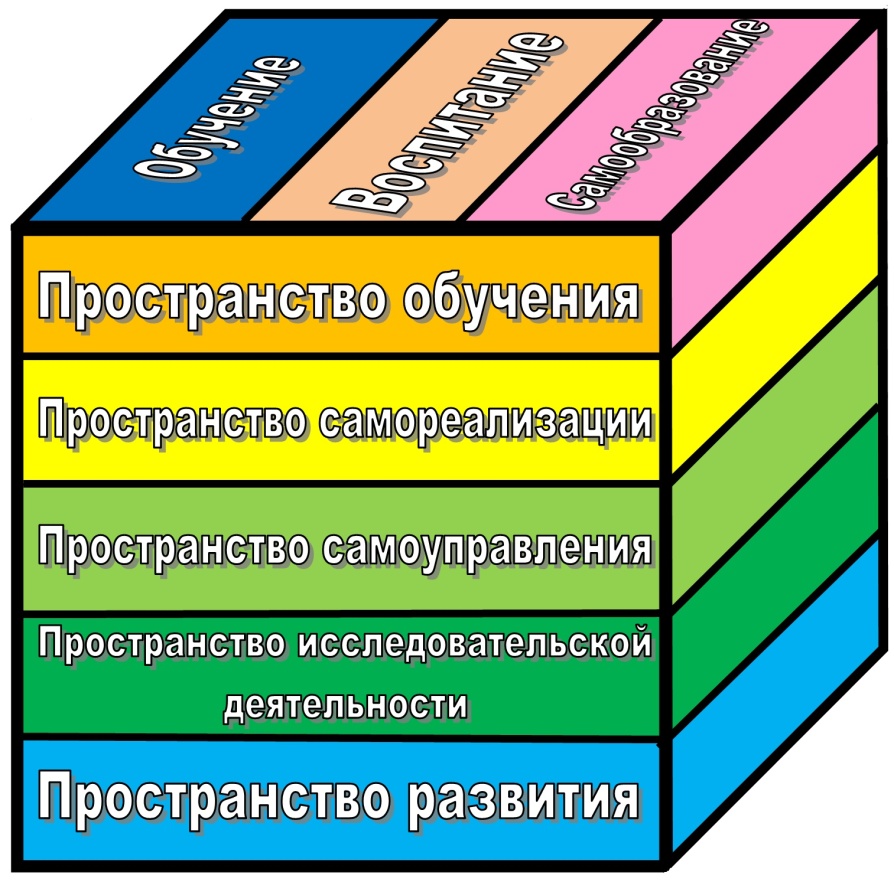 Пространства адаптивной школы полного дня
Самореализация
Исследовательская деятельность
Самоуправление
Обучение
Образование
Особенности управления
небольшой педагогический коллектив, позволяющий педагогу занимать различные управленческие позиции – учителя, воспитателя, администратора;
работа школы одновременно в двух режимах – функционирования и развития;
привлечение к управлению школой родителей как обязательное и необходимое условия деятельности школы;
создание системы детского самоуправления  школы как реализация демократического принципа управления и самоорганизация обучающимися  своей жизни в школе.
ШКОЛА ЯМБУРГА
Официальное название этого государственного
 среднего учебного заведения - Центр образования N 109 г. Москвы. А 
неофициальное, на котором лежит печать личности, укладывается в два слова.
За прошедшие годы ее директор стал доктором педагогических наук, заслуженным учителем РФ, членом-корреспондентом Российской академии
 образования и вообще сделался знаменит.
 Сама же школа из экспериментальной площадки,
 где обкатывалась адаптивная модель
 (приспособление учебной системы к возможностям и потребностям учеников, а не 
наоборот), превратилась в многопрофильный центр образования: детский сад, начальные классы,
 гимназия, лицей, классы
 педагогической коррекции...
ЦО N 109 знаменит в первую очередь как колыбель адаптационной модели школы (самому заведению уже 27 лет). То есть школы, где методы работы с учениками, формы обучения и подходы к организации учебного процесса подбираются в зависимости от того, какие дети учатся в том или ином конкретном классе. Не ребенок адаптируется в школе, а школа готова подстраиваться под него, исходя из его особенностей. Как результат - разноуровневая система обучения, дающая возможность каждому ученику реализоваться. Сегодня в центре образования 237 педагогов и 2020 учеников. При нем действуют театральная студия, школа художественных ремесел и даже парикмахерская (персонал - сами учащиеся). Однако директор Ямбург говорит: "Я совсем не считаю, что мы схватили бога за бороду. Нам еще работать и работать".
Главные принципы адаптивной школы - ориентация в первую очередь на особенности ребенка (как психические, так и физические), гибкий подход к обучению и отсутствие жесткого отбора на входе. Теоретически сюда принимают независимо от материального положения семьи. И независимо от определенных отклонений (кроме особо тяжелых случаев, так называемого контингента спецшкол-интернатов), которые где-то посчитали бы недопустимыми. "Чем раньше мы выявим нарушения (например, дисграфию или дислексию), тем вероятнее, что к школе мы ребенку поможем прийти в норму", - объясняет Евгений Ямбург. Поэтому собеседования, в том числе и с психологом, здесь проводят не для того, чтобы не взять, а для того, чтобы определить объем предстоящей работы. 
На практике предпочтение отдают 
все же жителям
 близлежащих 
районов.